Optimization problems,subexponential time,& Lasserre algorithms
Ryan O’Donnell	CMU
Venkat Guruswami	CMU
Ali K. Sinop		CMU
David Witmer		CMU
John Wright		CMUYuan Zhou		CMU
Boaz Barak		MSRNE
David Steurer		MSRNE
Featuring work by:
Fundamental Algorithms Problems
Polynomial time
Not polynomial time
Õ(n)   — truly efficient
2Ω(n)   — truly inefficient
Another problem
A problem
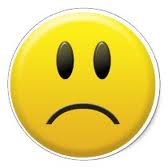 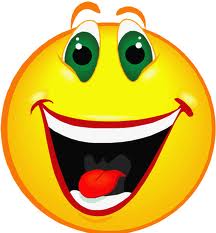 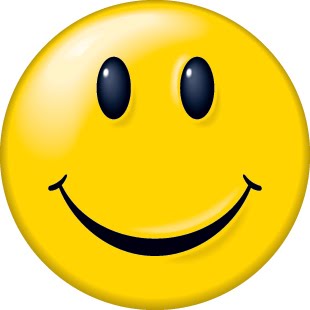 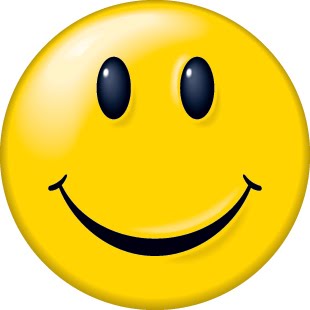 Fundamental Algorithms Problems
Polynomial time
Not polynomial time
Õ(n)   — truly efficient
2Ω(n)
2n1/3
Factoring
3Sat
(probably)
Balanced-Separator
Input:
A graph on n nodes.
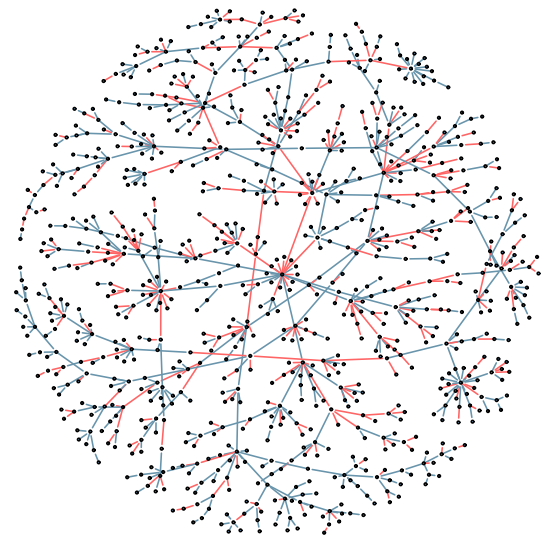 Output:
A division into two parts of size betweenn/3 and 2n/3 nodes.
Goal:
“Cut” as few edges as possible.
An extremely fundamental algorithmic task.
Its complexity is almost completely unknown.
Balanced-Separator
Finding the exact optimal solution    is NP-hard, (probably) time 2Ω(n).
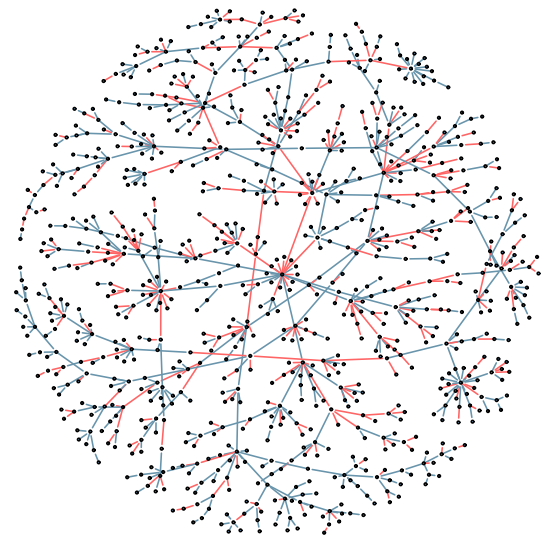 Perfectly possible that there is anO(n log n) algorithm which getswithin 1% of the optimal solution.
Perfectly possible that getting a solution which is atmost 100 times worse than optimal requires time 2Ω(n).
[2011]: (Probably) no poly-time algorithm which gets             within 0.000000000000000001% of optimum.
Similarly embarrassing situation for…
Coloring 3-colorable graphs
2Sat
Finding the maximum cut in a graph
Finding the smallest ‘vertex cover’ in a graph
Many other fundamental CSP and graph probs.
UG(ϵ)  as a Grand Unified Theory?
List of 2-vbl equations over integers:
Input:
x1−x2=10,  x1−x5=2,  x3−x15=5,  …
Promise:
There’s an assignment satisfyingall but an ϵ fraction of the equations.
Task:
Output an assignment satisfyingat least 1/2 of the equations.
UG(ϵ)  as a Grand Unified Theory?
The following are* at least as hard as UG(ϵ):
Solving Balanced-Separator to w/i factor 100 of optimal.

Finding 2Sat solutions where # of unsatisfied clauses         is at most 100× optimal # of unsatisfied clauses.

Coloring a 3-colorable graph using 1000 colors.

Doing better than we currently know how to do   on many other fundamental CSP and graph problems.
So how hard (or easy) is UG(ϵ)?
[Khot ’02]:  Conjectured that ∀ϵ, it’s NP-hard.
[ABS’10]:  Solvable in time 2nO(ϵ1/6).
(Basically about as easy as an 		 NP-hard problem could possibly be.)
[O Wr’12]:  Showed UG(.4) is NP-hard, 		  and (probably) requires 2Ω(n) time.
[O Wi’12]:  Improved some analysis in [ABS’10].
Q:  We know that many basic problems       (coloring 3-colorable graphs, 2Sat, etc.)       are at least as hard as UG(ϵ).
      Could they also have 2nϵ-time algorithms?

A:    [GS’11,’12]:  progress  for  Balanced-Separator.
Q:  How did [ABS] do it?
A:  There algorithm was a bit ad hoc,      but [GS’11], [BRS’11] show how to do it      using the “Lasserre algorithm”.
Lasserre Algorithm (2001)
A generalization of a generalization of aa generalization of linear programming.
A generic “black box” algorithmic technique   you can try on a wide variety of problems.
Comes with a crank you can turn:   for each k = 1, 2, 3, … you can run a    Lasserre(k) algorithm in time ≈ nk.
   Gives stronger results as you increase k.
What we know for many optimization problems:
solutionquality
Opt.
Okay
runningtime
poly(n)
nlog(n)
2n
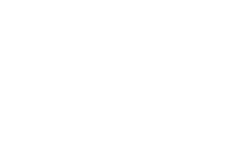 What could be the case using Lasserre(k):
solutionquality
Opt.
Okay
runningtime
poly(n)
nlog(n)
2n
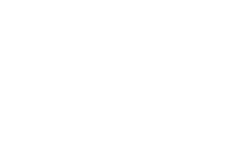 So how well does Lasserre(k) do?
Problem 1:It’s hard tounderstand.
Problem 2:It’s hard toanalyze.
Big progress by [BBHKSZ’12]:
Develops new understanding of Lasserre.
Shows Lasserre(8) solves all known hard instances of UG(ϵ).
Perhaps Lasserre(8) actually solves UG(ϵ)!
The latest (as of Thursday)
Joint followup work with Yuan Zhou:
Develops (dare I say?) an even betterunderstanding of Lasserre.
Shows Lasserre(4) solves known hard instances of Balanced-Separator. 
Gives a little evidence that Lasserre mightnot solve all of our optimization problems.
To Be Continued…
What is the Lasserre algorithm?
Write the problem with polynomial inequalities.
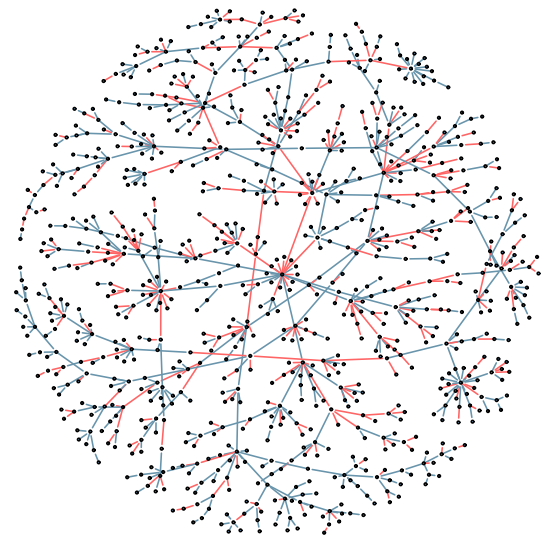 E.g.:  Balanced-Separator
Have variable xi for each vertex.
Supposed to be ±1, so add thepolynomial constraints xi2 = 1

Supposed to be between n/3 and 2n/3 verticeson each side, so add the polynomial constraint 
−n/3 ≤ ∑ xi ≤ n/3
What is the Lasserre algorithm?
Suppose I give you a multivariate polynomial,

P(x1, x2, x3, …, xn)

and I want to prove to you that
P(x) ≥ 18 whenever Q(x1, x2, …, xn) ≥ 0,

where  Q(x) is another multivariate polynomial.
It’s NP-hard, but…
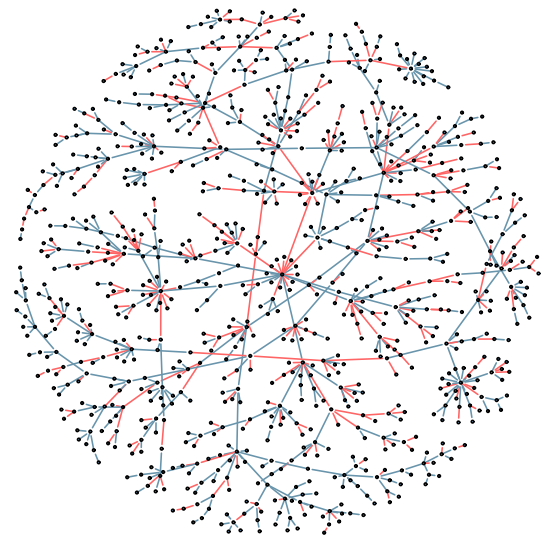 E.g.:  Balanced-Separator
xi2 = 1  for each vertex i,

−n/3 ≤ ∑ xi ≤ n/3
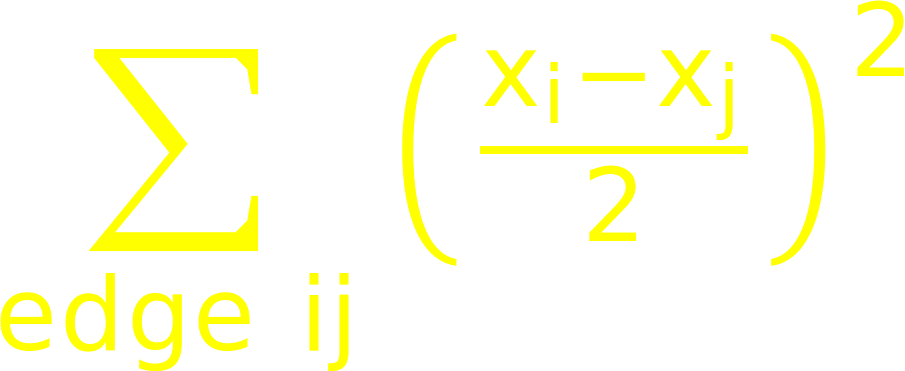 minimize
= # of cut edges